EphesiansPart VIChapter 4:1-16
26 Feb 2017
Chad Cogburn
Albuquerque, NM
Flow of Ephesians
Ch 1-3
Blessings
Chosen/predestined
Redeemed
Sealed w/H.S.
Made alive
Gift of grace
Salvation for Gentiles
Understand Mystery
Fellowship
Grounded in love
Power!
Ch 4-6 
Walk Worthy
Unity through humility
Equipped
Therefore
Ephesians 4:1 
I, therefore, the prisoner of the Lord, beseech you to walk worthy of the calling with which you were called…
Therefore…Walk!
Ephesians 4:1  I, therefore, the prisoner of the Lord, beseech you to walk worthy of the calling with which you were called, 2  with all lowliness and gentleness, with longsuffering, bearing with one another in love,  3  endeavoring to keep the unity of the Spirit in the bond of peace.
Since God has given such spiritual riches, walk worthy (or in accordance) with Him
“calling”: referring to salvation
Vs 2 Humility a fundamental Christian virtue and a prerequisite to unity
Worthy of the Calling – Similar Usage
Phil 1:27  Only let your conduct be worthy of the gospel of Christ, so that whether I come and see you or am absent, I may hear of your affairs, that you stand fast in one spirit, with one mind striving together for the faith of the gospel,
Col 1:10  that you may walk worthy of the Lord, fully pleasing Him, being fruitful in every good work and increasing in the knowledge of God;
1Thess 2:12  that you would walk worthy of God who calls you into His own kingdom and glory.
2Thess 1:5  which is manifest evidence of the righteous judgment of God, that you may be counted worthy of the kingdom of God, for which you also suffer;
2 Thess 1:11  Therefore we also pray always for you that our God would count you worthy of this calling, and fulfill all the good pleasure of His goodness and the work of faith with power,

Worthy – G516. adverb; appropriately, suitably, properly, worthily
ONE! A call to Unity
Ephesians 4:4 There is one body and one Spirit, just as you were called in one hope of your calling; 5  one Lord, one faith, one baptism;  6  one God and Father of all, who is above all, and through all, and in you all.
Vs 4-6 - ONE.
These are things they all held common.  Unity is the theme.
These also are singular in truth (e.g. not multiple true Gods)
One Body: Lesson on Unity
1 Cor 12:12  For as the body is one and has many members, but all the members of that one body, being many, are one body, so also is Christ. 13  For by one Spirit we were all baptized into one body—whether Jews or Greeks, whether slaves or free—and have all been made to drink into one Spirit.  14  For in fact the body is not one member but many.  15  If the foot should say, "Because I am not a hand, I am not of the body," is it therefore not of the body?  16  And if the ear should say, "Because I am not an eye, I am not of the body," is it therefore not of the body?  17  If the whole body were an eye, where would be the hearing? If the whole were hearing, where would be the smelling?  18  But now God has set the members, each one of them, in the body just as He pleased.  19  And if they were all one member, where would the body be?  20  But now indeed there are many members, yet one body.  21  And the eye cannot say to the hand, "I have no need of you"; nor again the head to the feet, "I have no need of you."  22  No, much rather, those members of the body which seem to be weaker are necessary. 23  And those members of
One Body: Lesson on Unity cont.
the body which we think to be less honorable, on these we bestow greater honor; and our unpresentable parts have greater modesty, 24  but our presentable parts have no need. But God composed the body, having given greater honor to that part which lacks it,  25  that there should be no schism in the body, but that the members should have the same care for one another. 26  And if one member suffers, all the members suffer with it; or if one member is honored, all the members rejoice with it.  27  Now you are the body of Christ, and members individually.
Emphasis on unity in the church; no schisms
Each member necessary and has unique function
Collectively, members form the body of Christ
Not referring to “one true congregation” or pure church doctrine

Rom 12:5  so we, being many, are one body in Christ, and individually members of one another.
One Lord, One God, One Faith, One Hope
Matt 6:24  "No one can serve two masters; for either he will hate the one and love the other, or else he will be loyal to the one and despise the other. You cannot serve God and mammon. 
Only one master

Acts 4:11  This is the 'STONE WHICH WAS REJECTED BY YOU BUILDERS, WHICH HAS BECOME THE CHIEF CORNERSTONE.'  12  Nor is there salvation in any other, for there is no other name under heaven given among men by which we must be saved.“
Only one way to eternal life
One Baptism
John’s vs Christian baptism
Act 19:2 he said to them, "Did you receive the Holy Spirit when you believed?“ So they said to him, "We have not so much as heard whether there is a Holy Spirit."  3  And he said to them, "Into what then were you baptized?" So they said, "Into John's baptism."  4  Then Paul said, "John indeed baptized with a baptism of repentance, saying to the people that they should believe on Him who would come after him, that is, on Christ Jesus."  5  When they heard this, they were baptized in the name of the Lord Jesus.
John’s = Repentance for remission of sins
Christ’s = Holy Spirit

Mat 3:11  I indeed baptize you with water unto repentance, but He who is coming after me is mightier than I, whose sandals I am not worthy to carry. He will baptize you with the Holy Spirit and fire.
Col 2:12  buried with Him in baptism, in which you also were raised with Him through faith in the working of God, who raised Him from the dead.
Christian baptism -  Death, burial, resurrection (Rom 6:3-5)
Not multiple baptisms, only Christian baptism (and into Christ!)
Into what are we baptized?
Mat 28:19  Go therefore and make disciples of all the nations, baptizing them in the name of the Father and of the Son and of the Holy Spirit,
Acts 2:38  Then Peter said to them, "Repent, and let every one of you be baptized in the name of Jesus Christ for the remission of sins; and you shall receive the gift of the Holy Spirit.
Acts 8:16  For as yet He had fallen upon none of them. They had only been baptized in the name of the Lord Jesus.
Acts 10:48  And he commanded them to be baptized in the name of the Lord. Acts 19:5  When they heard this, they were baptized in the name of the Lord Jesus.
Rom 6:3  Or do you not know that as many of us as were baptized into Christ Jesus were baptized into His death?
1Cor 12:13  For by one Spirit we were all baptized into one body—whether Jews or Greeks, whether slaves or free—and have all been made to drink into one Spirit.
Gal 3:27  For as many of you as were baptized into Christ have put on Christ.
Christian baptism is INTO Christ
Ephesians 4:7-8
Eph 4:7  But to each one of us grace was given according to the measure of Christ's gift. 8  Therefore He says: 
"WHEN HE ASCENDED ON HIGH, HE LED CAPTIVITY CAPTIVE, AND GAVE GIFTS TO MEN."
Vs 1-6 focus on unity and the common gifts
Vs. 7 contrast of the gifts that are unique to individuals
Likely Paul is referring to spiritual gifts (Rom 12, 1 Cor 12)
Some of the spiritual gifts could be the positions of leadership in the early church (vs 11 mentions apostles, prophets, etc)

“Led captivity captive…”: used interpretively from Psalms 68:18
Christ was victorious over Satan when he conquered death
Col 2:15  Having disarmed principalities and powers, He made a public spectacle of them, triumphing over them in it.
Spiritual Gifts
Rom 12:3-8  For I say, through the grace given to me, to everyone who is among you, not to think of himself more highly than he ought to think, but to think soberly, as God has dealt to each one a measure of faith.  4  For as we have many members in one body, but all the members do not have the same function,  5  so we, being many, are one body in Christ, and individually members of one another. 6  Having then gifts differing according to the grace that is given to us, let us use them: if prophecy, let us prophesy in proportion to our faith;  7  or ministry, let us use it in our ministering; he who teaches, in teaching;  8  he who exhorts, in exhortation; he who gives, with liberality; he who leads, with diligence; he who shows mercy, with cheerfulness.

John 3:34  For He whom God has sent speaks the words of God, for God does not give the Spirit by measure.
Only Jesus had the Spirit without measure (unlimited)
Ephesians 4:9-10
Eph 4:9 (Now this, "HE ASCENDED"—what does it mean but that He also first descended into the lower parts of the earth?  10  He who descended is also the One who ascended far above all the heavens, that He might fill all things.)
There is no place where Christ has not been
Dwelt in Heaven
Descended to earth
Preached to spirits in prison (1 Pet 3:18-19)
Ascended back to heaven (Acts 1:9-11)

Acts 2:31  he, foreseeing this, spoke concerning the resurrection of the Christ, that His soul was not left in Hades, nor did His flesh see corruption. 32  This Jesus God has raised up, of which we are all witnesses.
Jesus has seen death!
NT Appointments
Eph 4:11  And He Himself gave some to be apostles, some prophets, some evangelists, and some pastors and teachers,  12  for the equipping of the saints for the work of ministry, for the edifying of the body of Christ
Understand each appointment and purpose
Apostles
Apostle – One sent, ambassador
Highest appointment in early church
Selected by Christ to:
lay the foundation of the church (including doctrine)
receive, declare and write God's Word
confirm the Word through miracles
Great commission
Matt 28:20  teaching them to observe all things that I have commanded you; and lo, I am with you always, even to the end of the age."
Eph 2:20  having been built on the foundation of the apostles and prophets, Jesus Christ Himself being the chief cornerstone,
Apostles ended with the 13 men due to requirements
Acts 1:21  "Therefore, of these men who have accompanied us all the time that the Lord Jesus went in and out among us,  22  beginning from the baptism of John to that day when He was taken up from us, one of these must become a witness with us of His resurrection.“
Prophets
New Testament Prophets
Acts 11:27  And in these days prophets came from Jerusalem to Antioch. 28 Then one of them, named Agabus, stood up and showed by the Spirit that there was going to be a great famine throughout all the world, which also happened in the days of Claudius Caesar.

Act 15:32  Now Judas and Silas, themselves being prophets also, exhorted and strengthened the brethren with many words. 

1Cor 14:29  Let two or three prophets speak, and let the others judge.
Able to foretell future events
Made God’s revelation known to people
Office of NT prophet partially or completely ended
Holy Spirit still reveals truths to His people. 
Prophets or Teachers?
Evangelists
Evangelist – one who declares the good news
Acts 21:8  On the next day we who were Paul's companions departed and came to Caesarea, and entered the house of Philip the evangelist, who was one of the seven, and stayed with him.

2 Tim 4:5  But you be watchful in all things, endure afflictions, do the work of an evangelist, fulfill your ministry.

This was an appointment of the NT church
Pastors
Pastor – Shepherd
1 Pet 5:1  The elders who are among you I exhort, I who am a fellow elder and a witness of the sufferings of Christ, and also a partaker of the glory that will be revealed:  2  Shepherd the flock of God which is among you, serving as overseers, not by compulsion but willingly, not for dishonest gain but eagerly;  3  nor as being lords over those entrusted to you, but being examples to the flock;  4  and when the Chief Shepherd appears, you will receive the crown of glory that does not fade away.  5  Likewise you younger people, submit yourselves to your elders. Yes, all of you be submissive to one another, and be clothed with humility, for "GOD RESISTS THE PROUD, BUT GIVES GRACE TO THE HUMBLE.“
Elders are shepherds, thus pastors
Heb 13:17  Obey those who rule over you, and be submissive, for they watch out for your souls, as those who must give account. Let them do so with joy and not with grief, for that would be unprofitable for you.
Response to elders – obedience, not with grief
Teachers
Teacher – Instructor
Acts 13:1  Now in the church that was at Antioch there were certain prophets and teachers: Barnabas, Simeon who was called Niger, Lucius of Cyrene, Manaen who had been brought up with Herod the tetrarch, and Saul.

2 Tim 1:11  to which I was appointed a preacher, an apostle, and a teacher of the Gentiles.
Not uncommon to have multiple titles
Preacher – herald of divine truth

Titus 2:3  the older women likewise, that they be reverent in behavior, not slanderers, not given to much wine, teachers of good things
Every church needs to have faithful teachers
Saints (almost missed this one)
Eph 4:11  And He Himself gave some to be apostles, some prophets, some evangelists, and some pastors and teachers,  12  for the equipping of the saints for the work of ministry, for the edifying of the body of Christ
Equip the saints…edify the body!  
Saints…are we gearing up?

2 Tim 3:16  All Scripture is given by inspiration of God, and is profitable for doctrine, for reproof, for correction, for instruction in righteousness,  17  that the man of God may be complete, thoroughly equipped for every good work.
Thoroughly? That’s a high standard
Turn to the scriptures, Identify deficiencies, Grow, Get equipped
Areas of growth needed?
Equipped and Ready?
Rom 1:15  So, as much as is in me, I am ready to preach the gospel to you who are in Rome also.
1 Tim 6:18  Let them do good, that they be rich in good works, ready to give, willing to share,
2 Tim 4:2  Preach the word! Be ready in season and out of season. Convince, rebuke, exhort, with all longsuffering and teaching.
Tit 3:1  Remind them to be subject to rulers and authorities, to obey, to be ready for every good work,
1 Pet 3:15  But sanctify the Lord God in your hearts, and always be ready to give a defense to everyone who asks you a reason for the hope that is in you, with meekness and fear;
Are you ready for ministry?
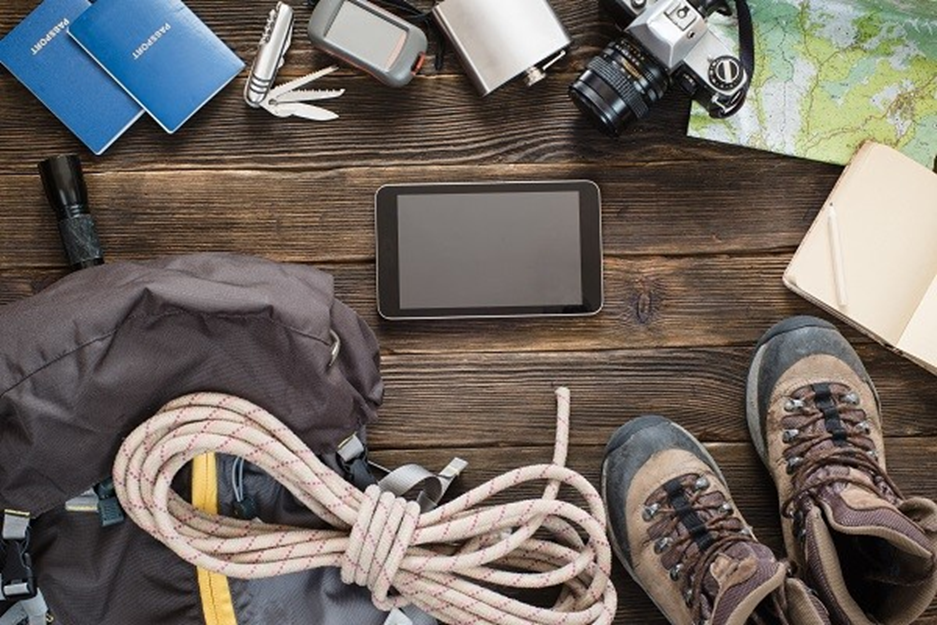 Purpose of NT Appointments – Equip Saints
Eph 4:13  till we all come to the unity of the faith and of the knowledge of the Son of God, to a perfect man, to the measure of the stature of the fullness of Christ;  14  that we should no longer be children, tossed to and fro and carried about with every wind of doctrine, by the trickery of men, in the cunning craftiness of deceitful plotting,  15  but, speaking the truth in love, may grow up in all things into Him who is the head—Christ—  16  from whom the whole body, joined and knit together by what every joint supplies, according to the effective working by which every part does its share, causes growth of the body for the edifying of itself in love.
Purpose of the local church appointments
Vs 13 Unity, knowledge and fullness of Christ
Vs. 14 Spiritually mature and grounded; on guard against darts
Vs. 15 Grow up into Christ
Vs. 16 Mutually working our share
Vs. 16 Edification in love
Summarized by Equipping the Saints vs. 12